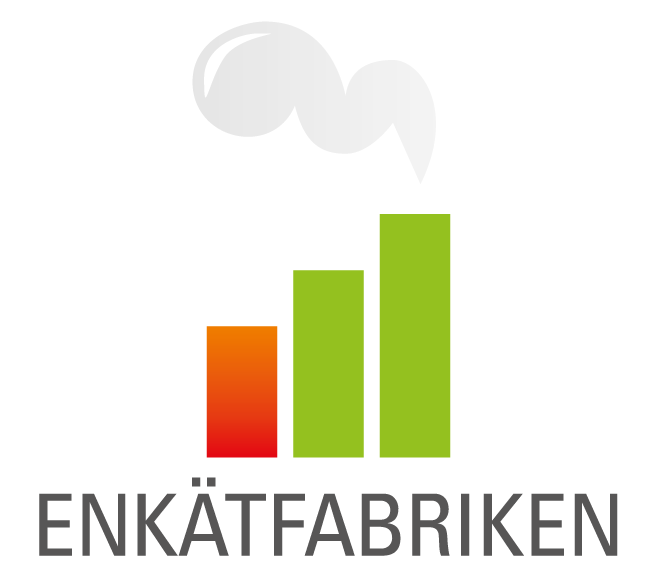 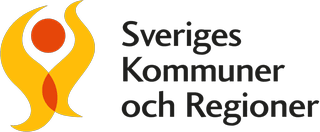 Personlig assistans
Sundbyberg
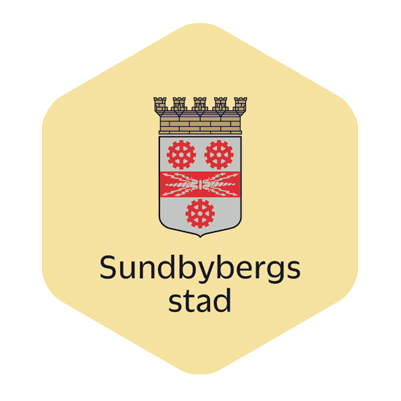 Personlig assistans: Sundbyberg
Bakgrund
Sveriges Kommuner och Regioner (SKR) organiserar årligen nationella brukarundersökningar för flera olika målgrupper och verksamheter inom individ- och familjeomsorg, funktionshinderområdet samt till placerade barn och unga. Drygt 200 kommuner har deltagit i någon av de fem brukarundersökningarna 2023.Undersökningen hanteras av analysföretaget Enkätfabriken. Beställare är kommuner och privata aktörer. Deltagande i brukarundersökningen är frivilligt. Kommuner samt privata aktörer bestämmer själva vilka undersökningar de deltar i samt när genomförandet ska ske under undersökningsperioden. Undersökningsperioden pågår mellan 1 september till och med 31 oktober 2023. Undersökningen är en totalundersökning vilket innebär att alla enskilda individer som har personlig assistans, dvs hela målgruppen, ska erbjudas att delta.

Denna rapport gäller: Personlig assistans

Mer information om undersökningen finns på:
https://skr.se/skr/tjanster/oppnajamforelser/socialtjanstbrukarundersokningar/brukarundersokningfunktionshinder.11638.html
www.enkatfabriken.se/skr
Tillvägagångssätt
Undersökningen genomförs huvudsakligen genom en webbenkät med unika inloggningskoder för varje enskild individ. Det innebär att en enskild individ enbart kan svara på enkäten en gång, vilket är en förutsättning för att resultat och svarsfrekvens ska vara korrekt. De enskilda individerna kan delta via antingen en utskriven kodtalong eller en pappersenkät. Resultatet från pappersenkäter har matats in i webbenkätverktyget av antingen kommunernas eller Enkätfabrikens personal.
Svarsfrekvens
Antal enskilda individer som ingick i målgruppen för enkäten var 5. Totalt sett har 5 svar inkommit. Det innebär att svarsfrekvensen är 100 procent. Resultat visas inte för frågor med färre än fem svar. En låg svarsfrekvens eller ett litet antal deltagare i undersökningen innebär att resultaten ska tolkas med försiktighet.
6
Personlig assistans: Sundbyberg
Avrundningar
Det viktigt att känna till att det förekommer avrundningar i redovisningen. Det kan göra att resultatet summerar till något mer eller mindre än 100 procent för en fråga, även om så inte är fallet. Om exempelvis 50,5 procent svarat ett alternativ, och 49,5 svarat ett annat, innebär avrundningarna att det kommer att redovisas som 51 respektive 50 procent. Detta är dock inget fel, utan en effekt av avrundningar. 

Det sammanslagna resultatet för samtliga kommuner som har deltagit undersökningen visas som ”nationellt” i tabellerna.
Redovisning av kön
Av anonymitetsskäl redovisas resultat uppdelat på kön enbart i rapporter på kommunnivå, och då endast om det finns minst fem svar från såväl kvinnor som män. Om könsuppdelade resultat saknas i en rapport, beror det på att det inte finns tillräckligt många svar i någon av grupperna.
7
Resultat
Personlig assistans: Sundbyberg
Är du kvinna eller man? Resultat för 2023
Antal svar: -
13
Könsresultat visas inte då det är för få svar per kön.
Personlig assistans: Sundbyberg
Är du kvinna eller man?
14
Könsresultat visas inte då det är för få svar per kön.
Personlig assistans: Sundbyberg
Har du varit med och bestämt vilka som är dina assistenter? Resultat för 2023
Antal svar: 5
16
Personlig assistans: Sundbyberg
Har du varit med och bestämt vilka som är dina assistenter?
18
Personlig assistans: Sundbyberg
Får du den hjälp du vill ha av dina assistenter? Resultat för 2023
20
Antal svar: 4
Personlig assistans: Sundbyberg
Får du den hjälp du vill ha av dina assistenter?
22
Personlig assistans: Sundbyberg
Bryr sig dina assistenter om dig? Resultat för 2023
Antal svar: 5
28
Personlig assistans: Sundbyberg
Bryr sig dina assistenter om dig?
30
Personlig assistans: Sundbyberg
Pratar dina assistenter med dig så att du förstår vad de menar? Resultat för 2023
Antal svar: 5
32
Personlig assistans: Sundbyberg
Pratar dina assistenter med dig så att du förstår vad de menar?
34
Personlig assistans: Sundbyberg
Förstår dina assistenter vad du säger? Resultat för 2023
Antal svar: 5
36
Personlig assistans: Sundbyberg
Förstår dina assistenter vad du säger?
38
Personlig assistans: Sundbyberg
Känner du dig trygg med dina assistenter? Resultat för 2023
Antal svar: 5
40
Personlig assistans: Sundbyberg
Känner du dig trygg med dina assistenter?
42
Personlig assistans: Sundbyberg
Kan du göra det du vill med hjälp av dina assistenter? Resultat för 2023
Antal svar: 5
44
Personlig assistans: Sundbyberg
Kan du göra det du vill med hjälp av dina assistenter?
46
Personlig assistans: Sundbyberg
Vet du vem du ska prata med om det fungerar dåligt med dina assistenter? Resultat för 2023
Antal svar: 5
48
Personlig assistans: Sundbyberg
Vet du vem du ska prata med om det fungerar dåligt med dina assistenter?
50
Personlig assistans: Sundbyberg
Trivs du med dina assistenter? Resultat för 2023
Antal svar: 5
52
Personlig assistans: Sundbyberg
Trivs du med dina assistenter?
54